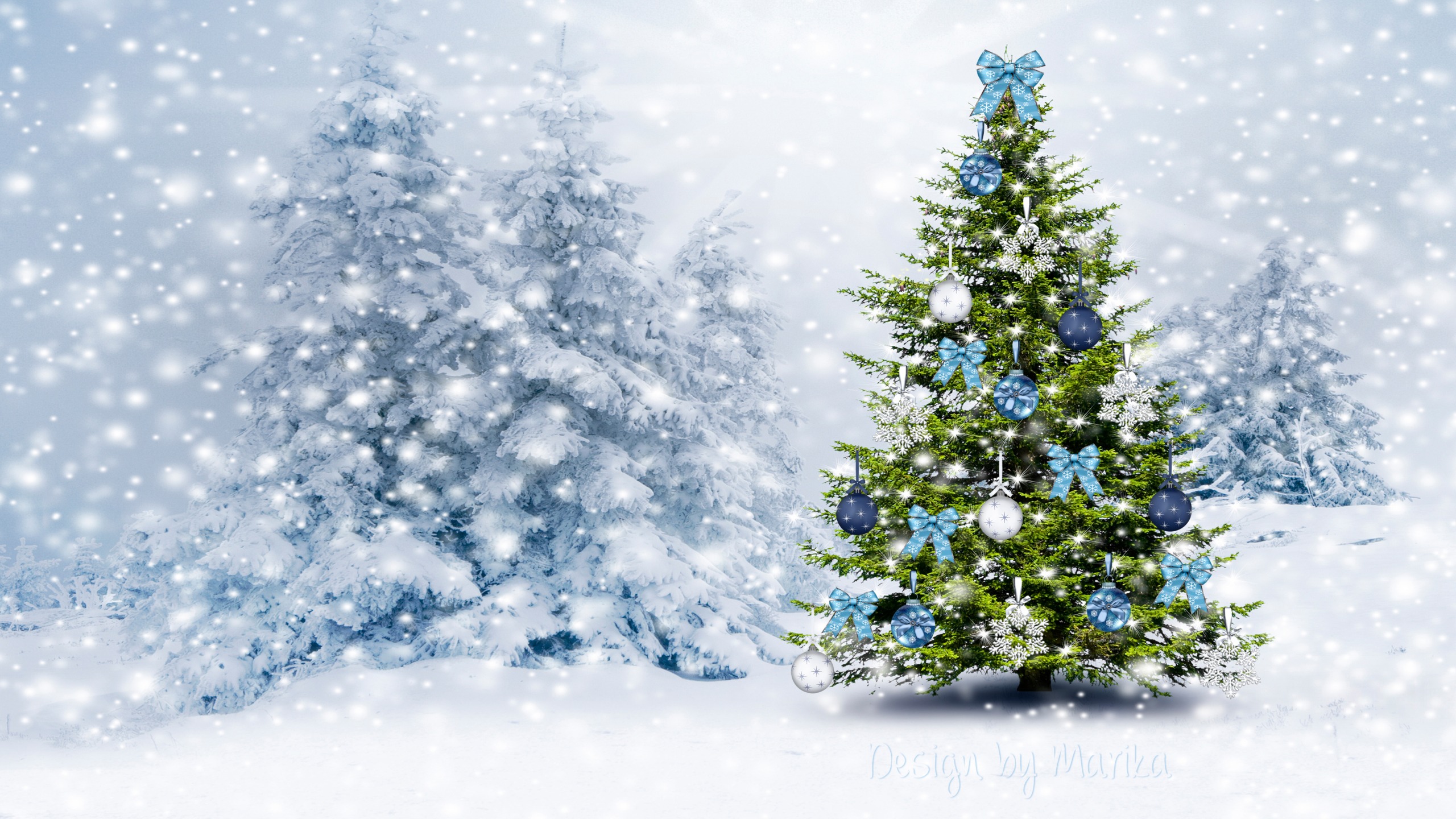 Интегрированное занятие в старшей группе

«Нарядили елочку»
Подготовили: 
Аллабердина Р.З
Тонконогова М.А.
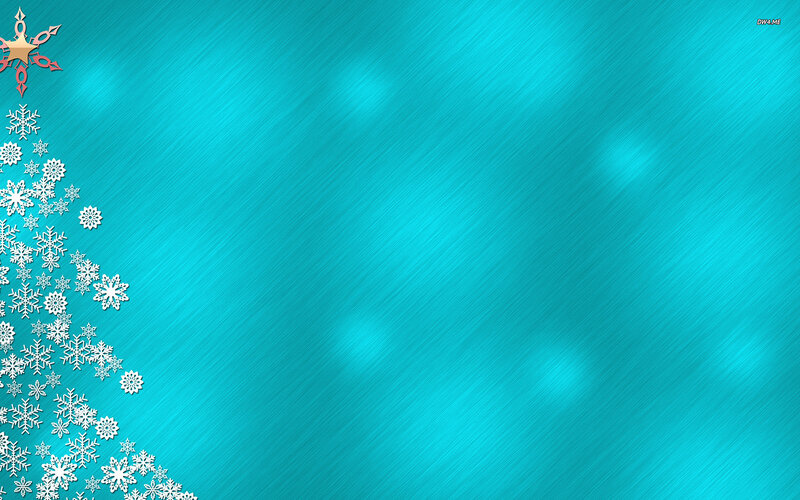 Ребята отгадайте загадку:
К нам домой под Новый годКто-то из лесу придет,Вся пушистая, в иголках,А зовут ту гостью …
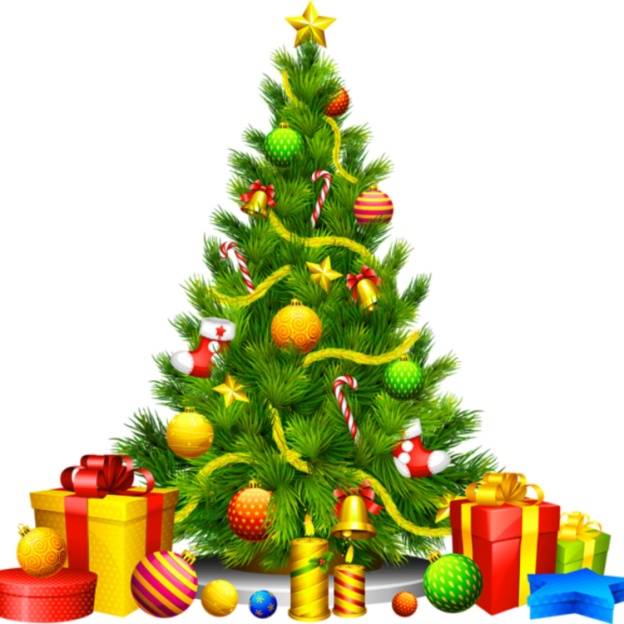 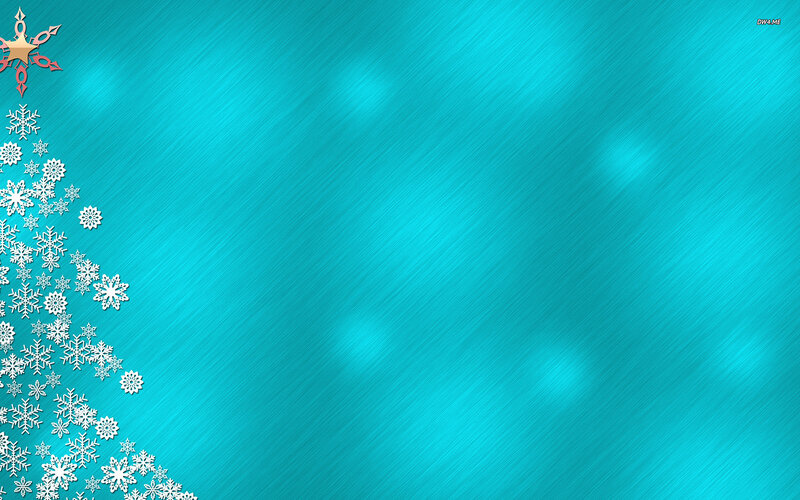 Ребята какой праздник приближается?
Наверное, у всех вас уже дома стоят красивые, нарядные ёлки.
 Что можно сказать о новогоднем наряде ёлок?
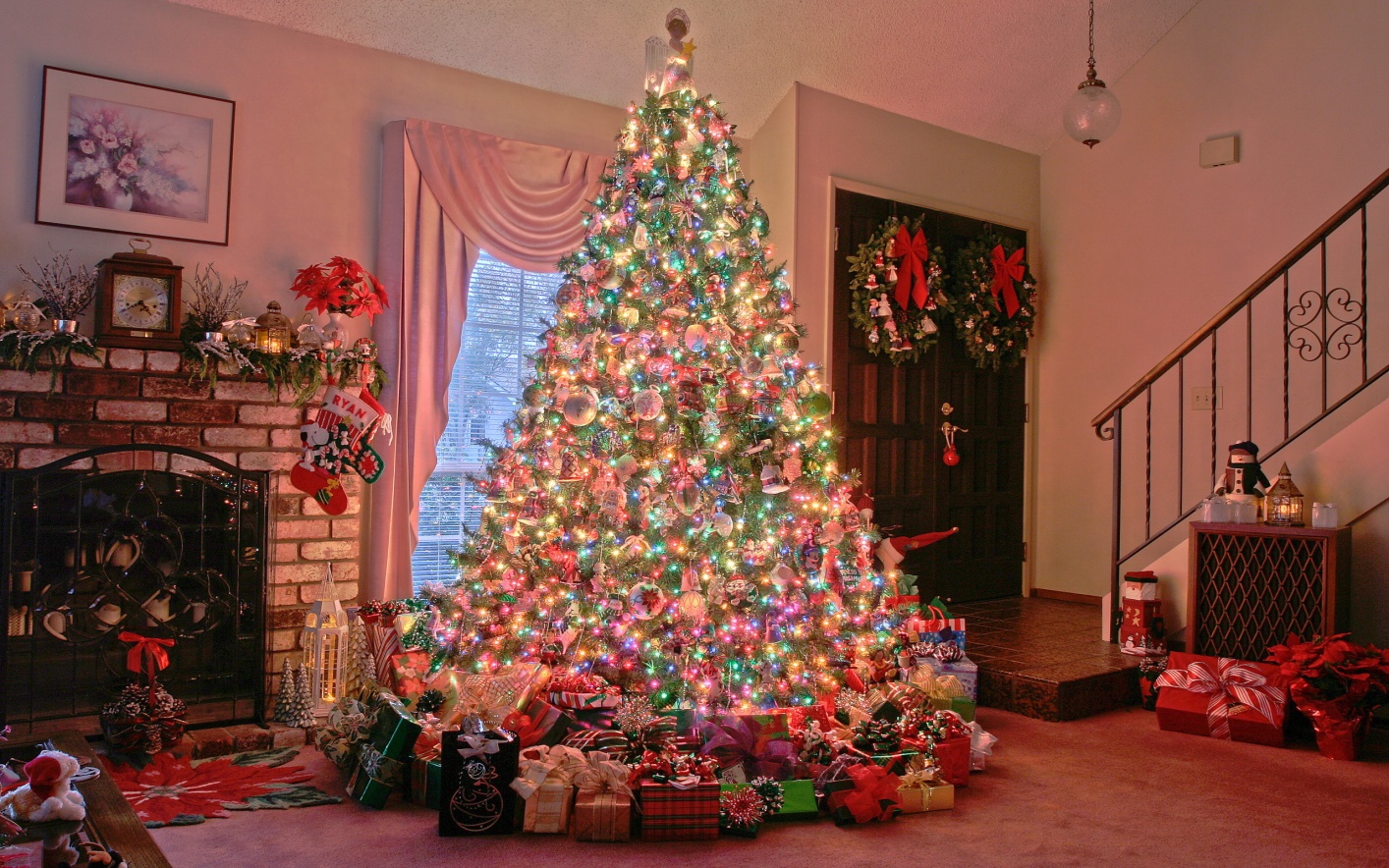 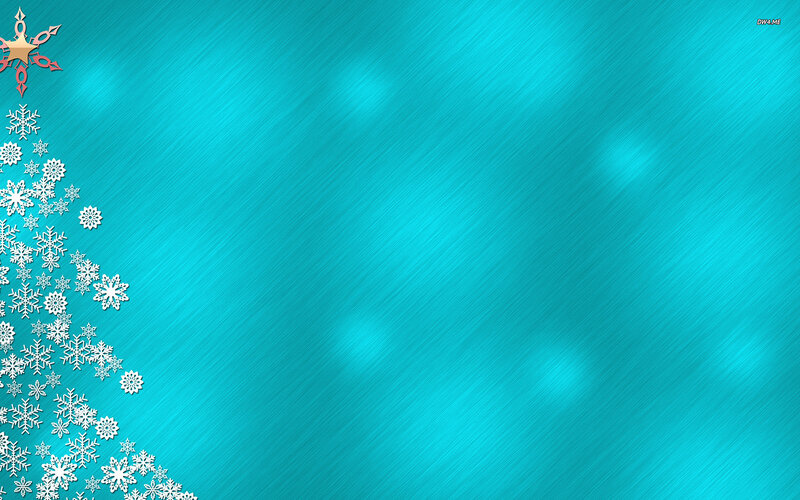 Какой наряд у елочек в лесу?
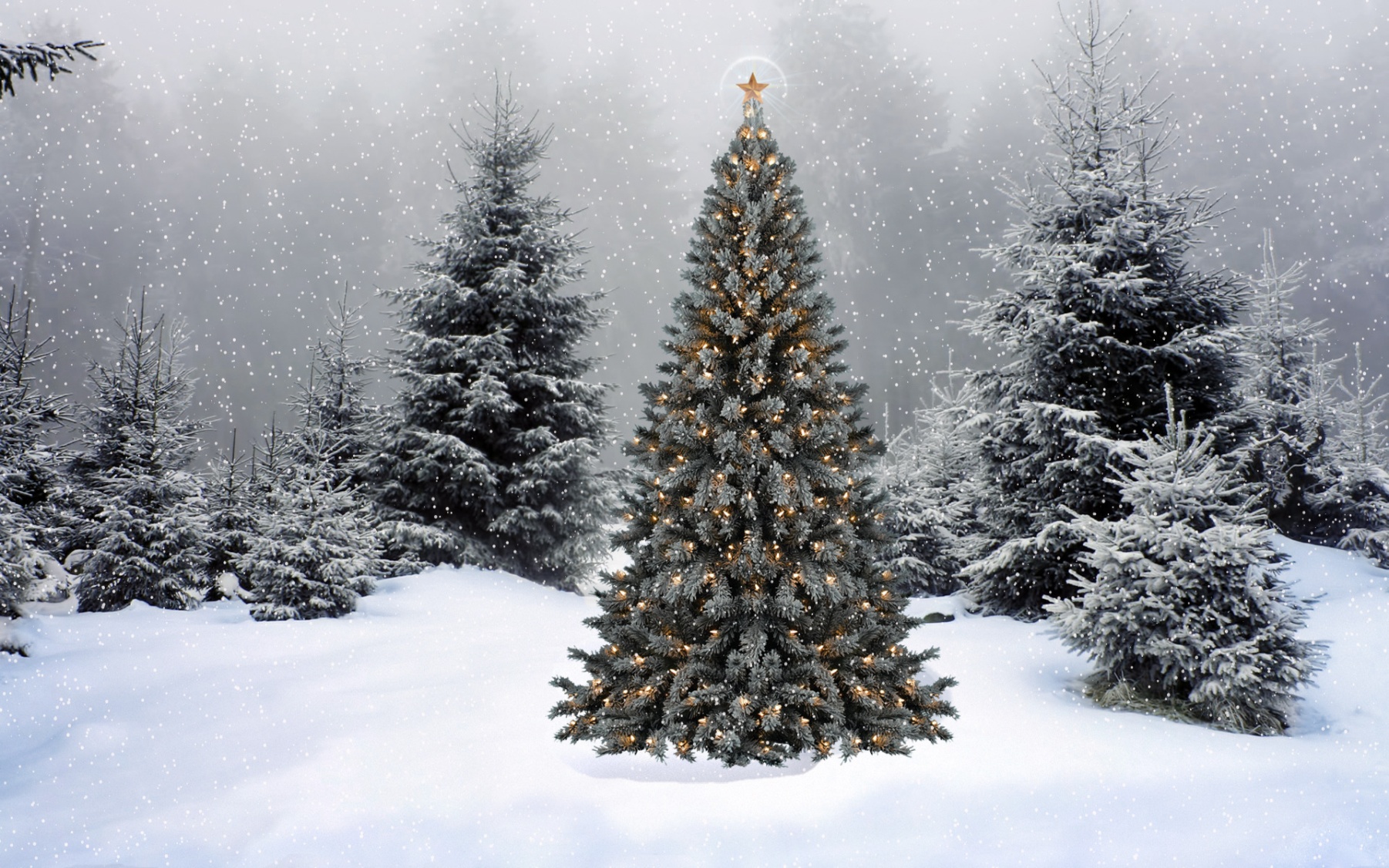 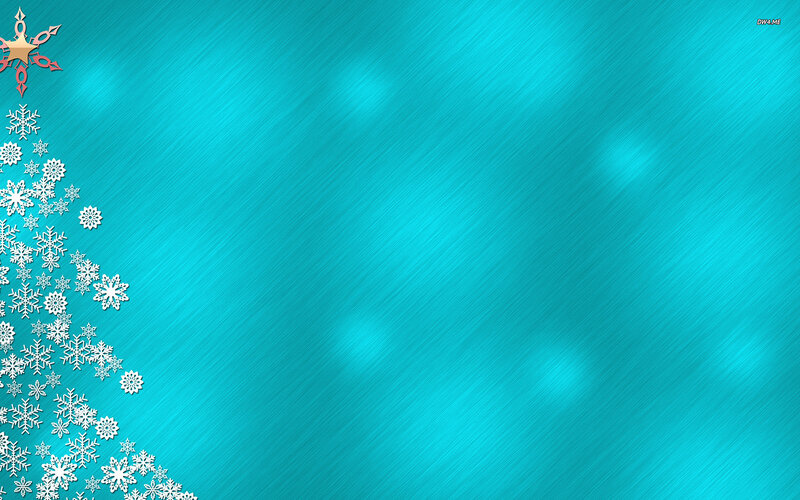 Ребята послушайте стихотворение:
Новогодние деньки,
Снег морозный, колкий.
Загорелись огоньки
На пушистой ёлке.
Шар качнулся расписной,
Бусы зазвенели.
Пахнет свежестью лесной
От пушистой ели.
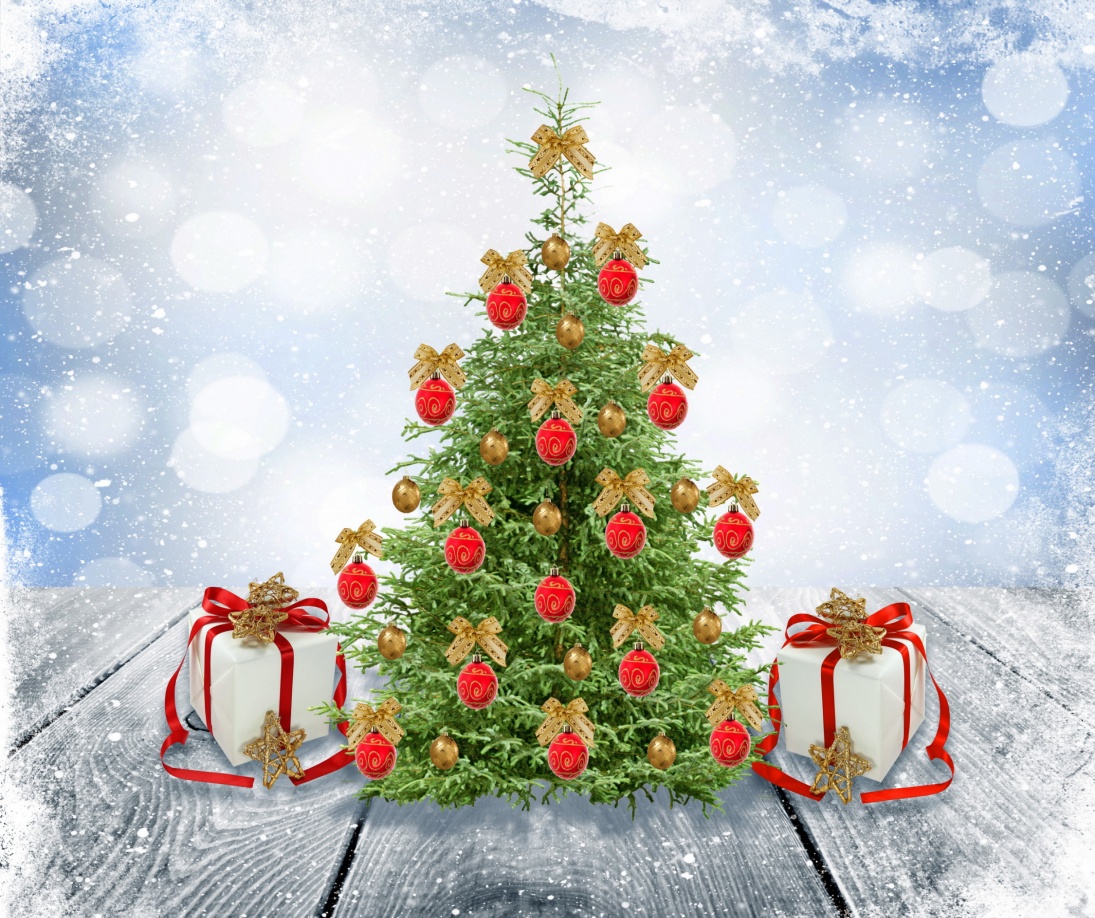 О чем оно? Послушайте еще раз первые четыре строчки и скажите в  каких словах слышим звук «с».
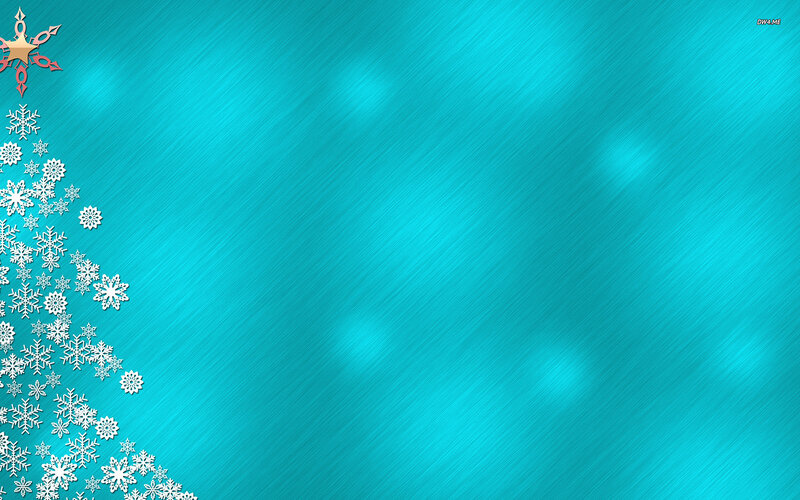 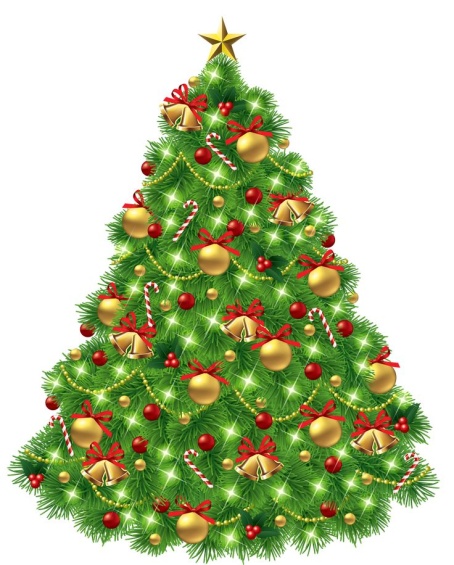 А я знаю ещё одно стихотворение о ёлке
 которое написал русский поэт К. Фофанов. 
Давайте послушаем это стихотворение:
Нарядили ёлку в праздничное платье
               В пёстрые гирлянды, в яркие огни, 
               И стоит, сверкая, ёлка в пышном зале, 
               С грустью вспоминая про былые дни.
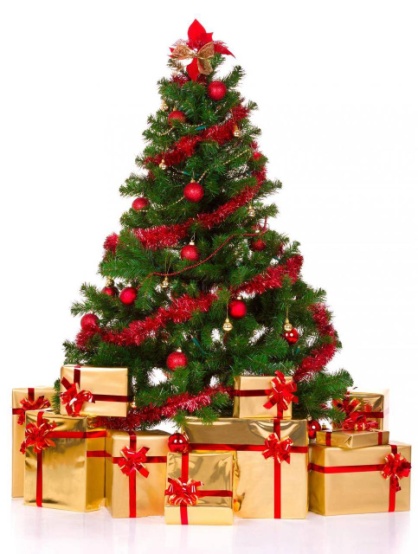 Снится ёлке вечер  месячный и звездный, 
               Снежная поляна, грустный плач волков
               И соседи-сосны в мантии морозной, 
               Всё в алмазном блеске, в пухе из снегов.
И стоят соседи в сумрачной печали, 
                 Грезят и роняют белый снег с ветвей…
                Грезится им ёлка в освещённом зале,
                Хохот и рассказы радостных детей.
О чём вспоминает наряженная ёлка? Как она вспоминает о былых днях: с грустью или с радостью? Почему с грустью? А о чём грезят её соседи-сосны, оставшиеся в лесу? Чему они завидуют?
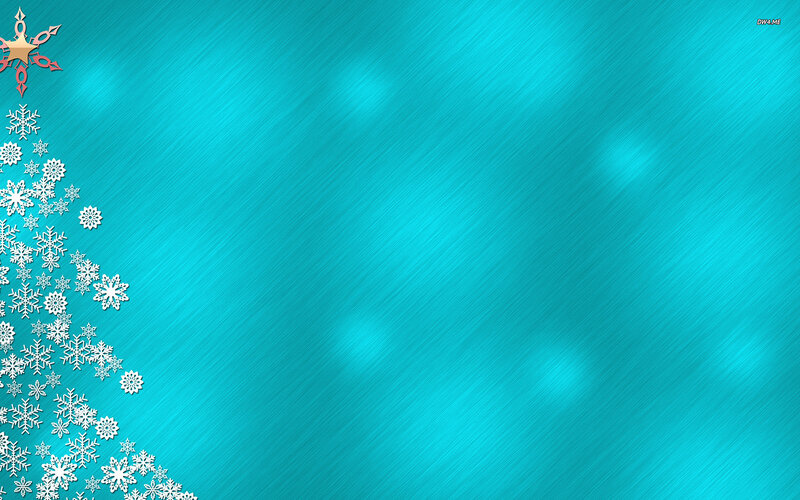 Ребята прослушайте произведение «Вальс» Ш. Ф. Гуно. Как вы думаете, что можно делать под эту музыку?  А какой танец можно танцевать под эту музыку?   Как звучала музыка? А какой же инструмент по своему характеру звучания подойдёт к вальсу?
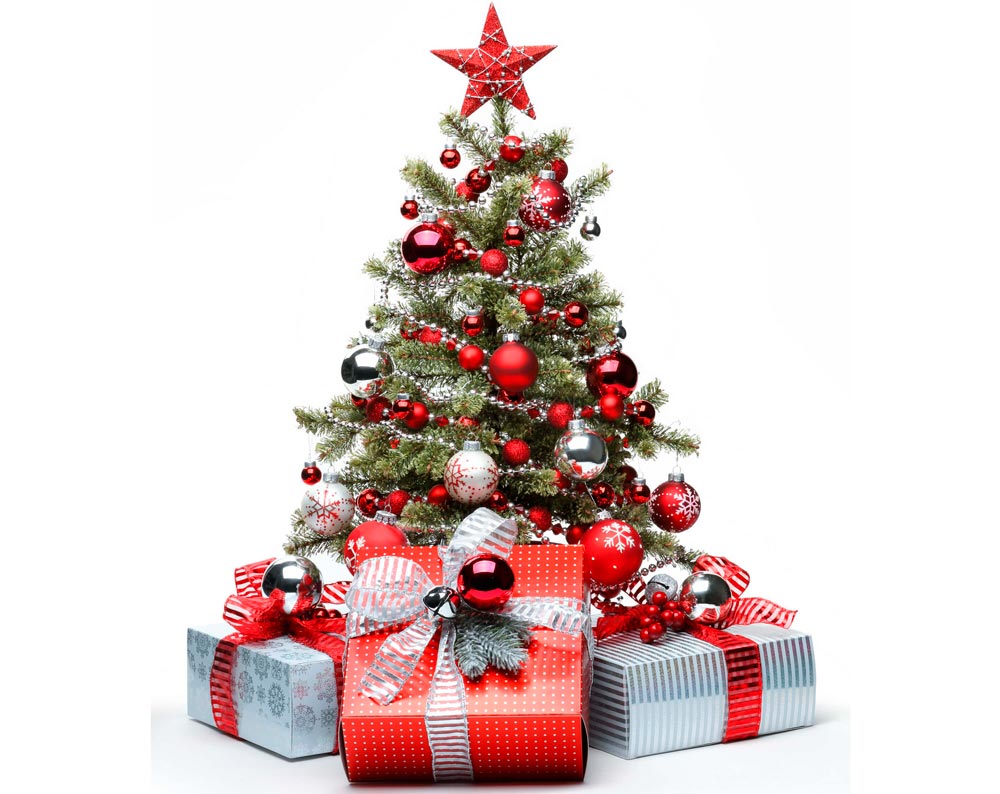 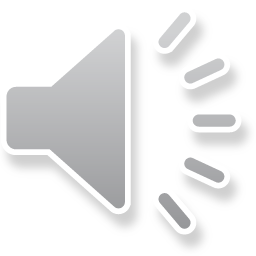 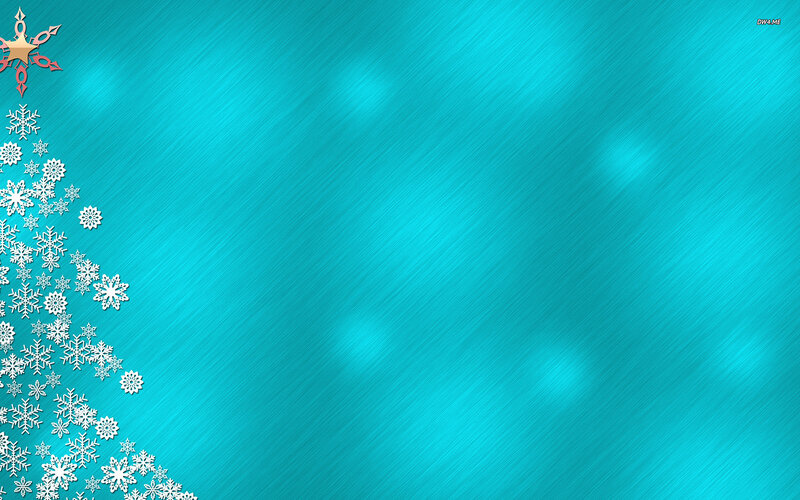 Пальчиковая гимнастика "Ёлочка"
Утром дети удивились, (разводят руки в стороны, подняв плечи)
Что за чудеса случилисьЭтой ночью новогодней.
Ожидали, что угодно, (сжимают и разжимают пальцы)А увидели парад:В ряд снеговики стоят, (руками рисуют в воздухе три круга)Глазки весело горят, (закрывают и открывают ладонями глаза)А перед ними ёлочка (хлопают в ладоши)Пушистая, в иголочках.
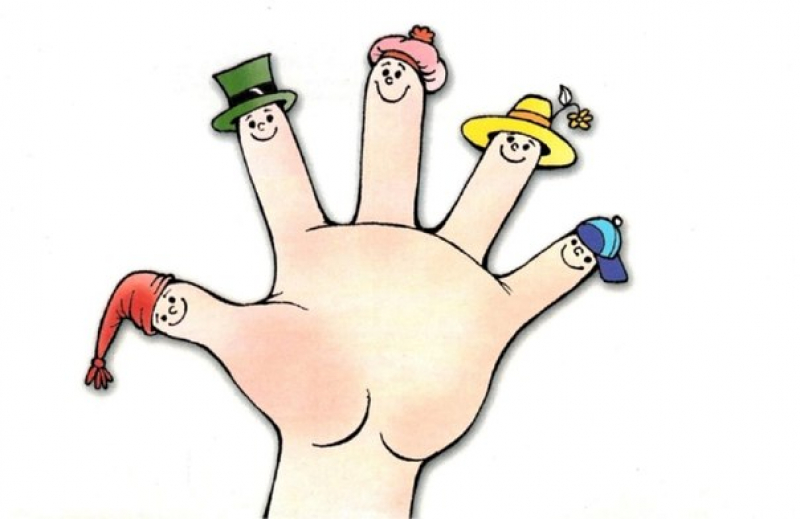 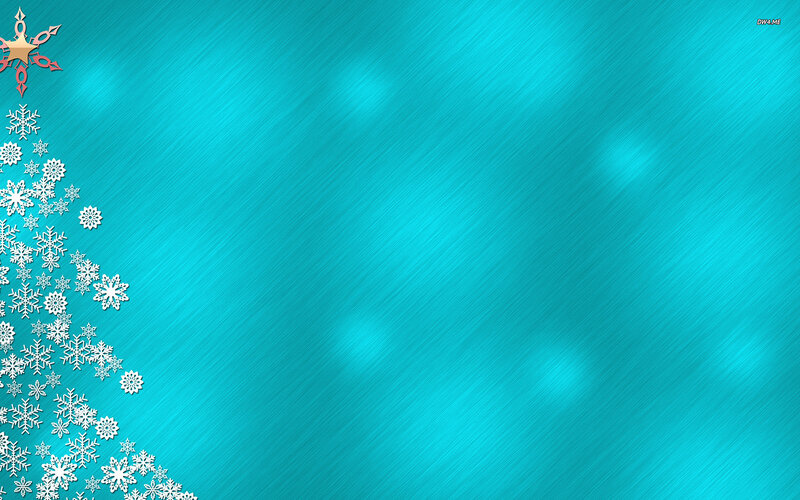 Ребята, нарисуйте елочку и нарядите ее!
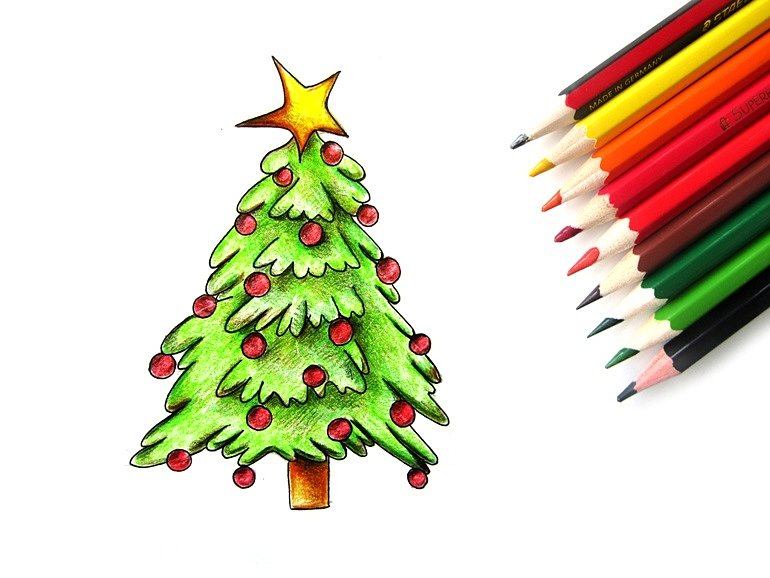 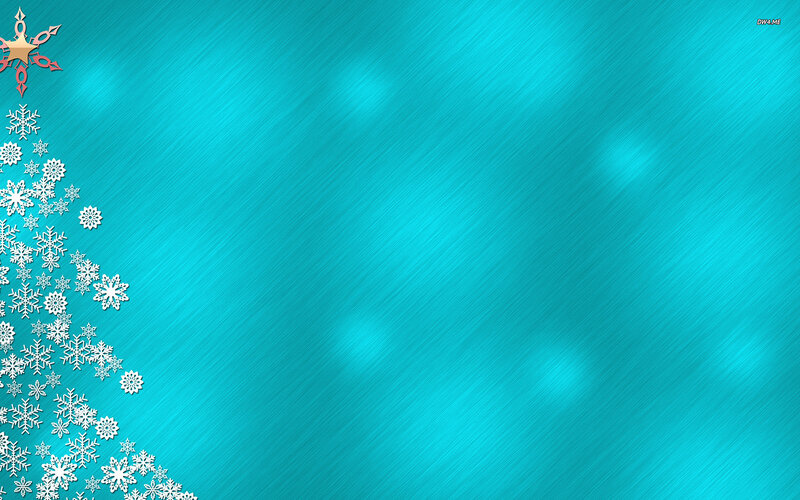 Ребята что мы сегодня делали? О чем читали стихотворение? Какую музыку слушали?
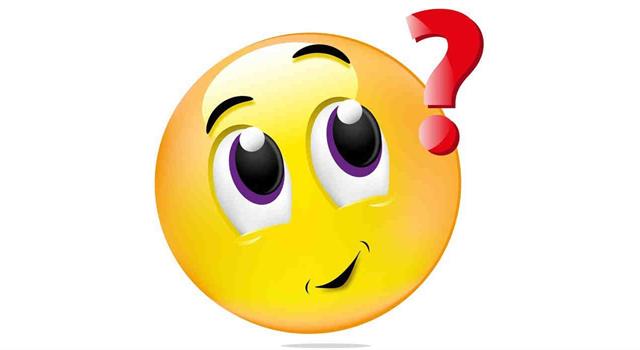